“Receitas Sustentáveis, têm Tradição”
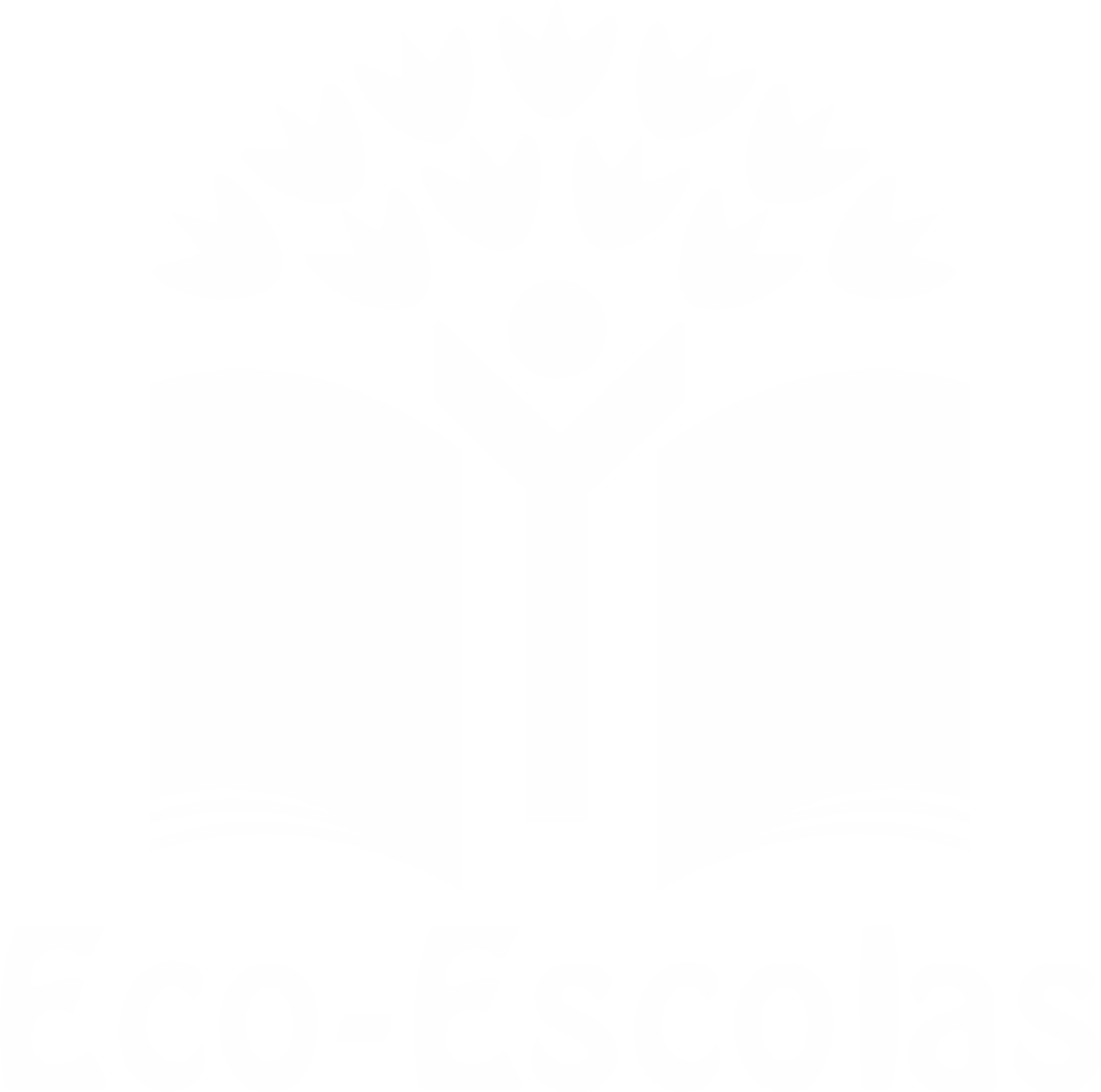 TÍTULO DA RECEITA: Arroz de Frango da Avó Glória
INGREDIENTES:

Cinco ovos cozidos
Um frango caseiro partido em pedaços
Uma cebola
Um raminho de salsa
Uma cenoura aos cubos
Ervilhas
Ervilhas de quebrar
Azeite
Dois dentes de alho
Arroz 
Temperos a gosto
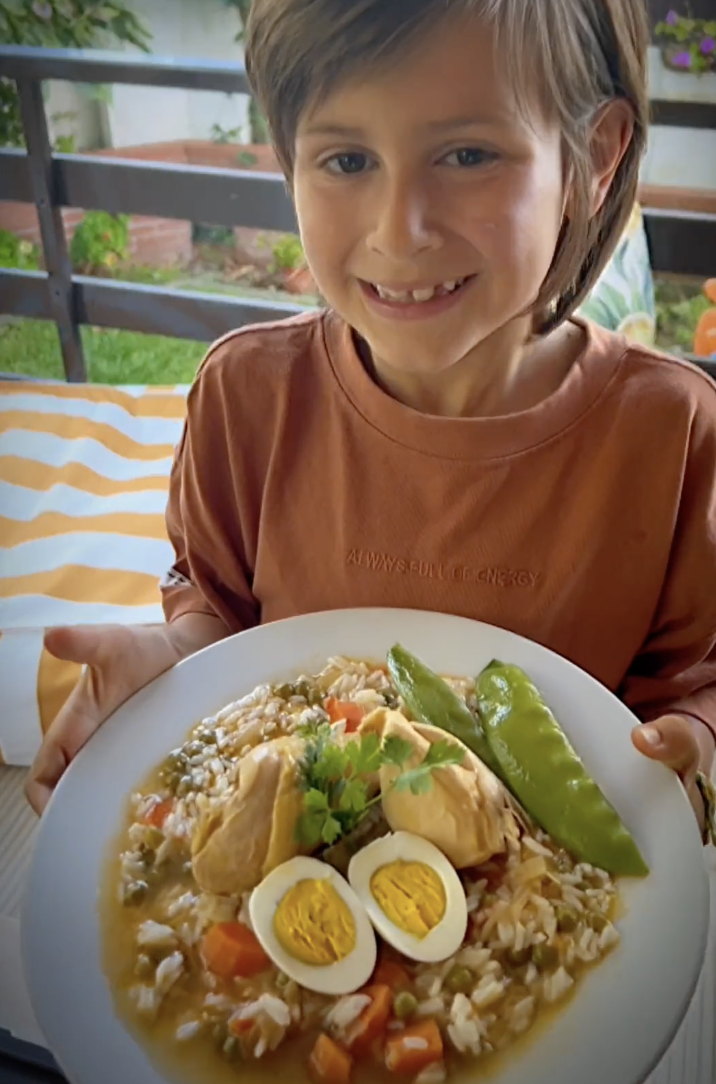 Desafio ASS 2024/2025
https://alimentacaosaudavelesustentavel.abaae.pt/receitas-sustentaveis/
“Receitas Sustentáveis, têm Tradição”
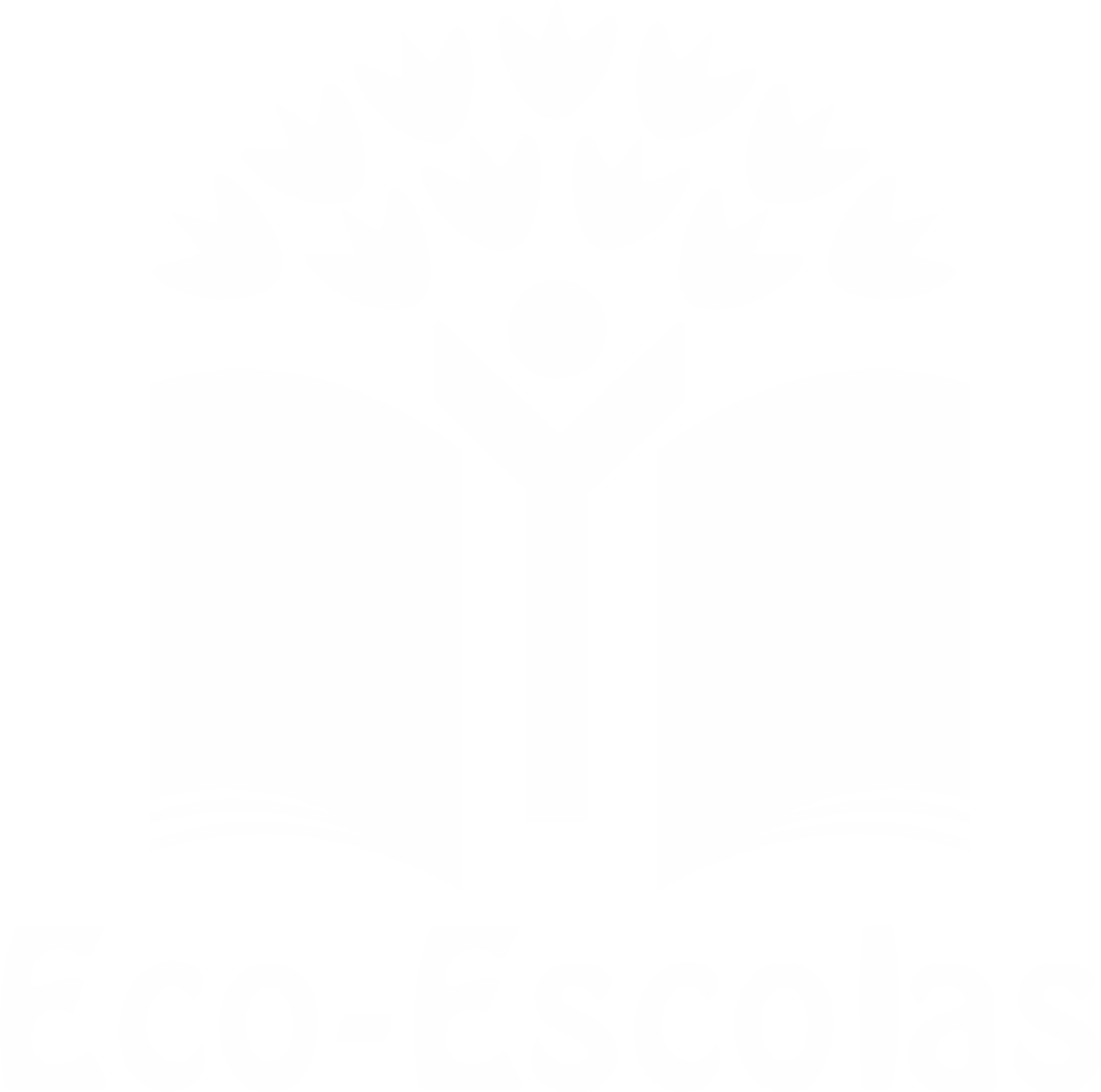 PROCEDIMENTOS:
1º) Num tacho, fazer um estrugido com azeite, alho e cebola. 
Quando a cebola já estiver macia, colocar um pouco de água e juntar 
o frango aos pedaços.

2º) Quando o frango já estiver cozinhado, juntar uma medida de arroz 
para três de água, as ervilhas, as ervilhas de quebrar, a cenoura e 
temperar a gosto.
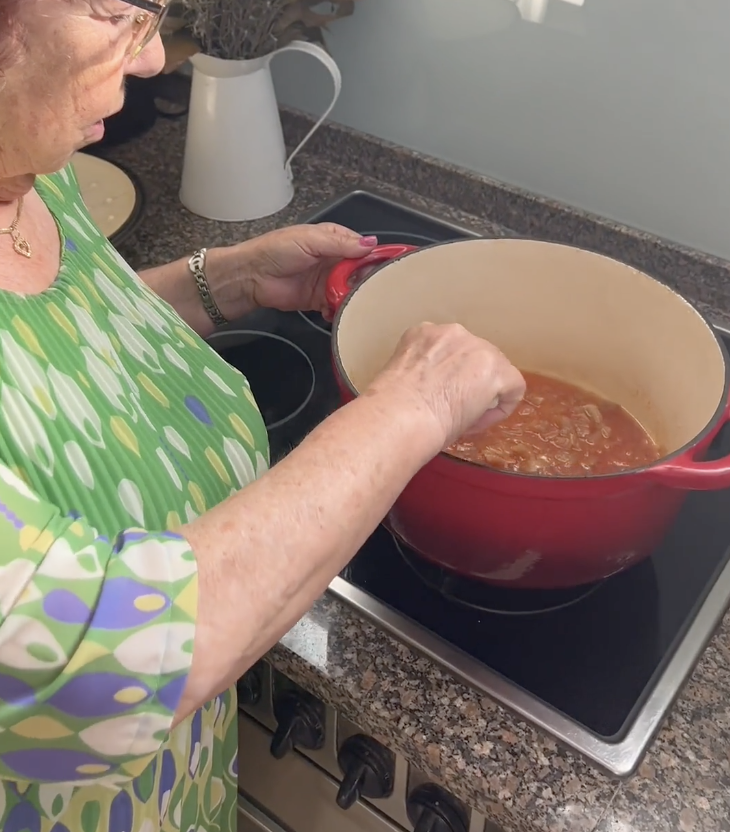 Desafio ASS 2024/2025
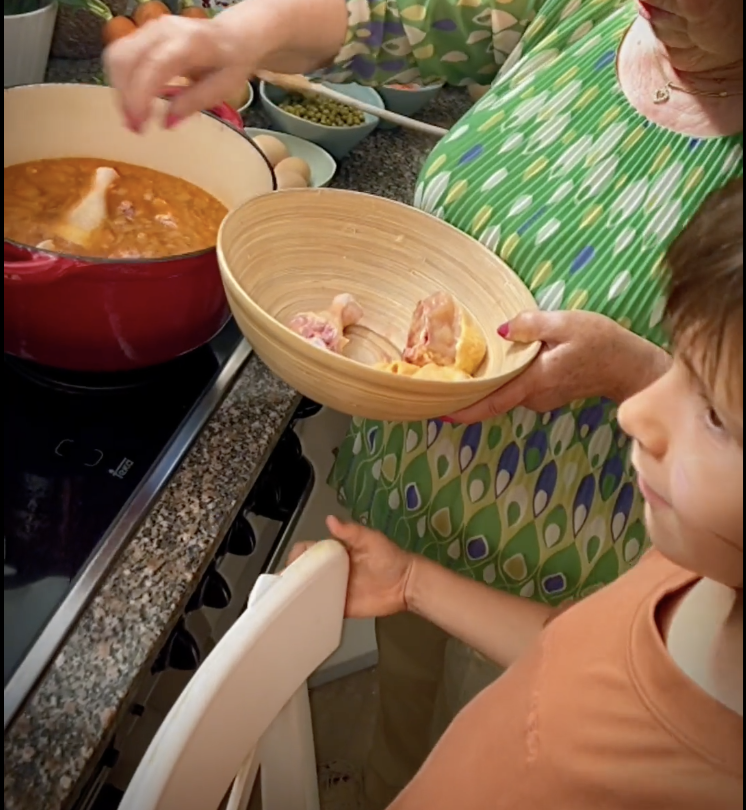 https://alimentacaosaudavelesustentavel.abaae.pt/receitas-sustentaveis/
“Receitas Sustentáveis, têm Tradição”
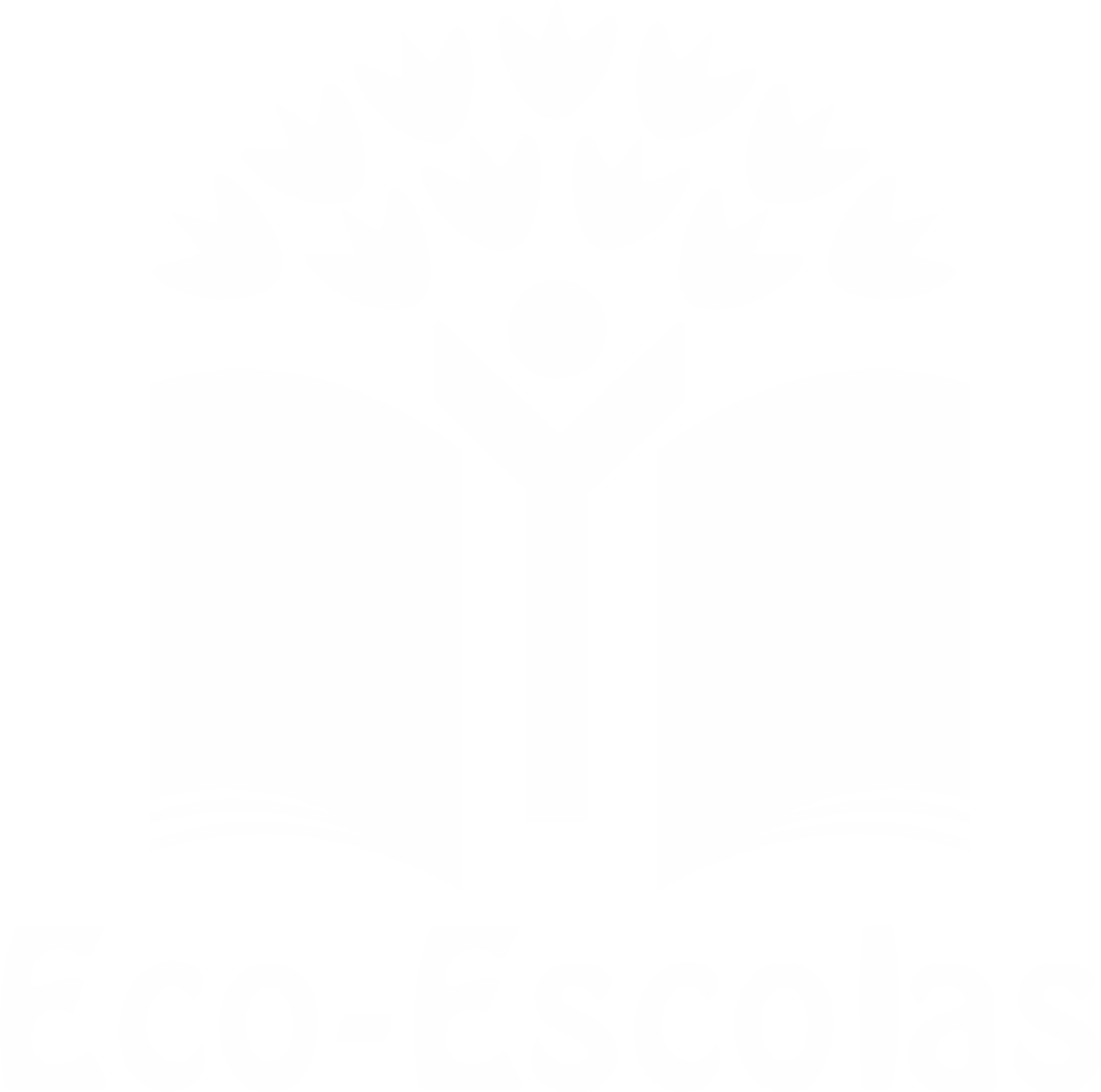 PROCEDIMENTOS:
3º) Quando o arroz estiver cozido, servir e guarnecer 
com a salsa e os ovos cozidos.
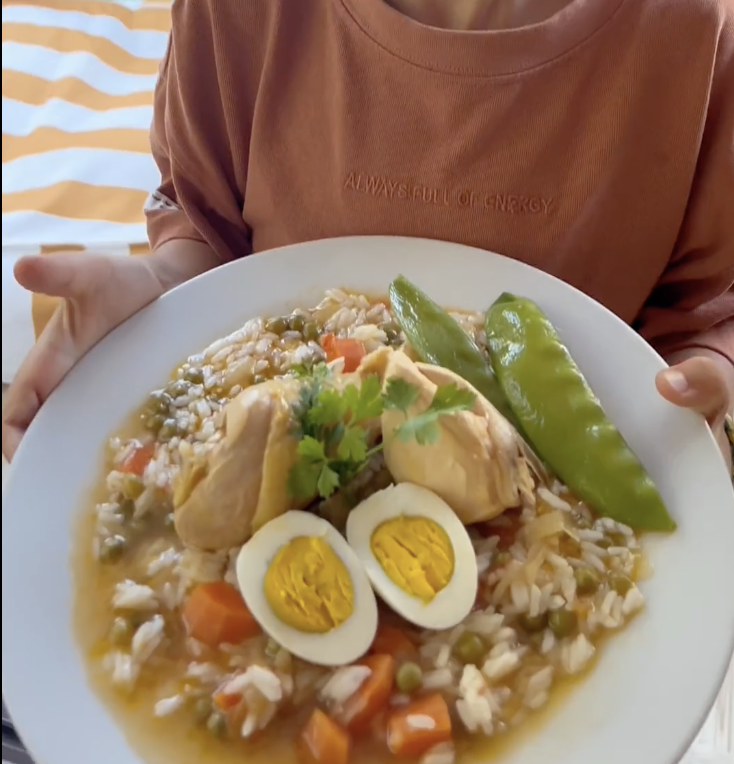 Desafio ASS 2023/2024
https://alimentacaosaudavelesustentavel.abaae.pt/receitas-sustentaveis/